Francuski školski sustav
Kako postati učiteljem :
potrebno je proći osnovno obrazovanje i upisati se na sveučilište
nakon 5 godina obrazovanja na sveučilištu postajete magistar/magistra edukacije
pristupate učiteljskom ispitu (učiteljski ispit je zapravo natjecanje za poredak s obzirom na to da se broj potrebnih učitelja svake godine mijenja)
potrebno je provesti jednu godinu u ESPE školi – nova škola za učitelje pripravnike
postupak je jednak za učitelje u osnovnim školama kao i za odgajatelje jer učitelji mogu predavati djeci od 2. do 11. godine života
Od 2. do 6.godine – predškolska grupa
U rujnu 2008.godine izdan je raspored koji donosi 6 osnovnih smjerova koje je potrebno slijediti: 
Učimo govoriti
Otkrivamo pisanje
Otkrivamo svijet
Postajemo učenikom
Pokrećemo svoje tijelo
Osjećamo, dodirujemo, zamišljamo, stvaramo

Svake godine izdaje se novi raspored.
Od 6. do 11. godine – niža osnovna škola
Obrazovanje u osnovnim školama podijeljeno je na tri koraka:
Prvi korak – od 2. do 6. godine (predškolska grupa)
Drugi korak – od 6. do 7. godine (imena stupnjeva:  CP CE1)
Treći korak -od 8. do 11. godine (imena stupnjeva: CE2 CM1 CM2)
Škola je obavezna od 6. do 16. godine života.

Učitelji sami stvaraju raspored prema nacionalnome kurikulumu.  Podijeljen je na 7 dijelova:
          *Učimo francuski jezik: čitanje, pričanje, pisanje, književnost, gramatika, rječnik
          *Učimo strani jezik
          *Učimo znanosti: matematika, fizika, biologija 
          *Učimo koristiti ITC
          *Učimo o svijetu (povijest, zemljopis, književnost i umjetnosti) 
          *Učimo postati dobrim građaninom
          *Učimo biti samodostatnima i preuzimati inicijativu
Gdje je glazbena kultura ?
Glazbena kultura mali je dio: 
Učenja o svijetu (povijest, zemljopis, književnost i umjetnosti)

U našim školskim rasporedima moramo provesti 2 sata predajući umjetnosti 
	(glazbenu kulturu i likovnu umjetnost)
Niža osnovna škola:
Učitelji mogu poduzeti posebne, kratke postupke ukoliko se učenik susreće s problemima tijekom učenja.

Posebno obrazovani učitelji dolaze pomoći učenicima koji imaju mnogo poteškoća u učenju (to nije slučaj u svakoj školi). 

Ukoliko je potrebno, učenik može ponavljati školsku godinu ako se u tome slažu njegovi/njezini roditelji i inspektor.  (Školsku godinu moguće je ponavljati samo jednom tijekom osnovnoškolskog obrazovanja.)

Raspored je isti kao i za predškolsku grupu, samo se predmeti mijenjaju.

Na primjer, tijekom drugog koraka:  (CP-CE1)
Francuski jezik                                                                                   10 sati
Matematika                                                                                          5 sati 
TZK+strani jezik+umjetnosti                                                             9 sati
UKUPNO                                                                                              24 sata

Tijekom trećeg koraka: ( CE2 CM1 CM2)
Francuski jezik                                                                                8 hrs
Matematika                                                                                      5 hrs 
TZK+ strani jezik+ umjetnosti+ povijest i zemljopis                   11 hrs 
UKUPNO                                                                                          24 hrs
Od 11. do 15. godine – viša osnovna škola
Obrazovanje u višoj osnovnoj školi podijeljeno je na različite predmete: francuski jezik, matematika, povijest, zemljopis, biologija, geologija, građanski odgoj, umjetnost, glazbena kultura, fizika, kemija. Učitelji moraju slijediti nacionalni kurikulum. 

Od ponedjeljka do petka (srijedom samo ujutro) učenici obično počinju s nastavom u 8h ujutro, a završavaju s nastavom u 17h poslijepodne s 1 ili 2 sata odmora za ručak.

Na kraju više osnovne škole, učenici pristupaju ispitu pod nazivom  «Brevet des collèges» ( = O stupanj)

Učenici s velikim poteškoćama u učenju mogu pohađati posebnu višu osnovnu školu koja se naziva SEGPA. U toj školi učenici slijede opći ili stručni program.
Od 15. do 18. godine – srednja škola
Nakon više osnovne škole učenici odlaze u srednju školu koja može biti općeg ili stručnog smjera. 

Učitelji u srednjim školama također moraju slijediti nacionalni kurikulum. 

Na kraju srednje škole učenici pristupaju ispitu koji se naziva « baccalauréat » . Taj ispit smatra se veoma važnim u Francuskoj. 

Postoje različite vrste « baccalauréata »:
       -opći predmeti: književnost, znanosti, matematika, strani jezici, fizika, kemija
       - stručni predmeti: laboratorijske znanosti, industrijske znanosti, glazba i ples,  zdravstvene ili društvene znanosti....
Nakon 18 različitih izbora:
Više obrazovanje moguće je steći na sveučilištu (sva sveučilišta su javna osim 5 katolički sveučilišta) ili u višim školama (više škole mogu biti javne ili privatne)
Neke su škole povezane sa sveučilištima, one pružaju kratke profesionalne tečajeve (npr. za inženjere ili učitelje)
Na sveučilištu studenti obično slijede opće smjerove, pristupaju DEUG ispitu nakon dvije godine, ispitu za diplomu nakon tri godine, zatim nakon pet godina magistriraju, a nakon 8 doktoriraju
Nije teško pohađati fakultet, potrebno je samo imati baccalauréat (A stupanj)
Međutim, ukoliko se želite upisati u višu školu, morate imati dobre rezultate na A stupnju i jako dobre ocjene prethodne godine
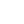 Školski kalendar:
Prvi dan škole za učitelje: 1. rujna 2014.
Prvi dan škole za učenike: 2. rujna 2014.
Praznici za vrijeme Svih svetih: od 18. listopada 2014. do 3. studenog 2014. 
Božićni praznici: od 19. prosinca 2014. do 4. siječnja 2015.
Zimski praznici: od 21.veljače 2015. do 9.ožujka 2015 .
Uskršnji praznici: od 25. travnja 2015. do 11. svibnja 2015.
Ljetni praznici: od 4. srpnja 2015. do 29.kolovoza 2015. za učitelje te 1. rujna 2015. za učenike